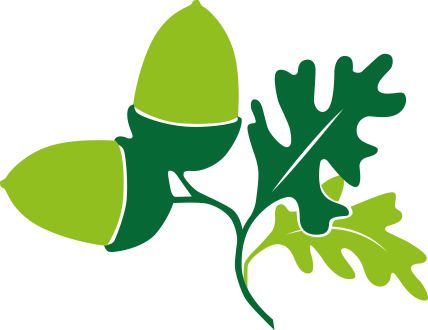 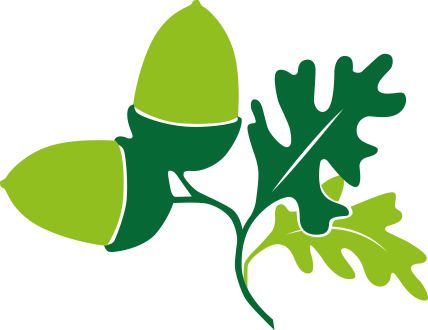 Citizenship
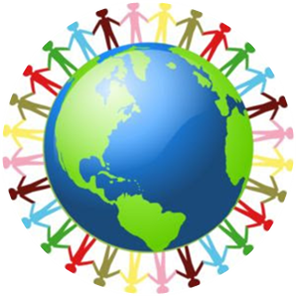 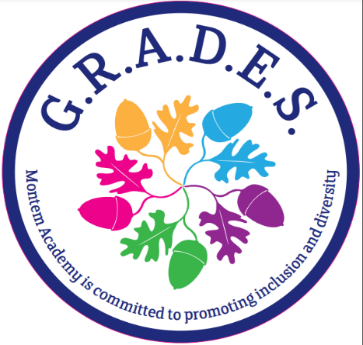 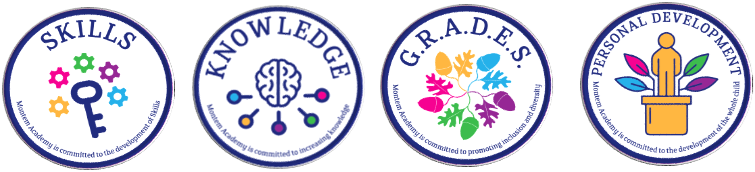 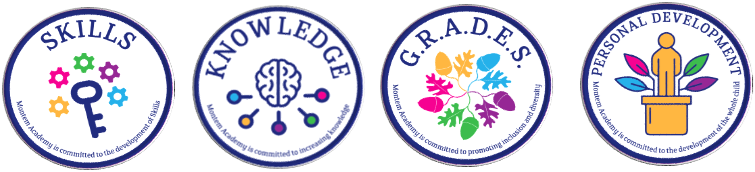 Week 2
Everyone to Excel through Pride and Ambition
Citizenship
Inclusion
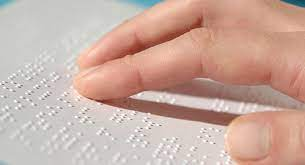 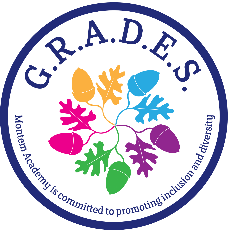 Everyone to Excel through Pride and Ambition
[Speaker Notes: Click on the link for the video and then create a short task/question based on the video.]
Citizenship
ECO
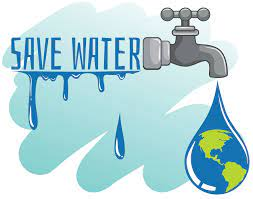 https://www.youtube.com/watch?v=6yCAPAqXodc
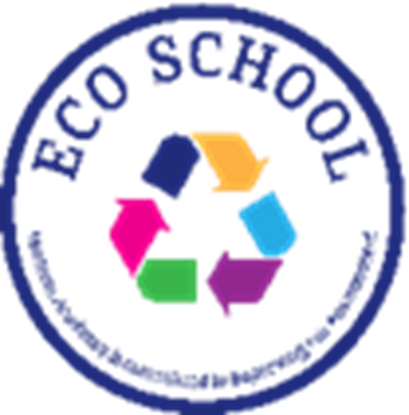 Everyone to Excel through Pride and Ambition
[Speaker Notes: Click on the link for the video and then create a short task/question based on the video.]
Citizenship
Safeguarding
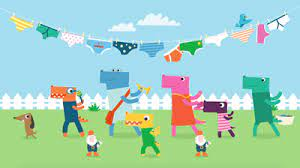 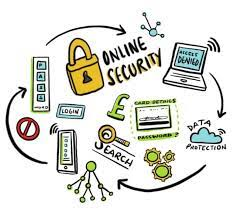 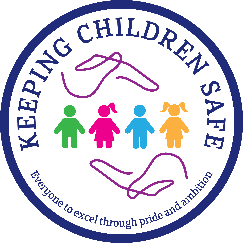 Everyone to Excel through Pride and Ambition
[Speaker Notes: Click on the link for the video and then create a short task/question based on the video.]
Citizenship
Arts
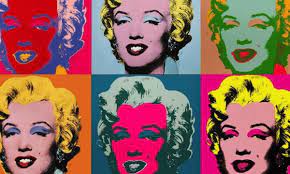 https://www.youtube.com/watch?v=DhEyoDCTSDQ&t=21s
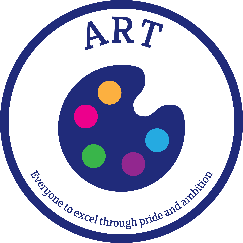 Everyone to Excel through Pride and Ambition
[Speaker Notes: Click on the link for the video and then create a short task/question based on the video.]
Citizenship
Sports
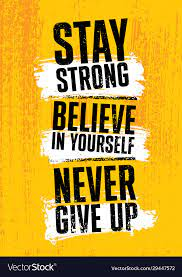 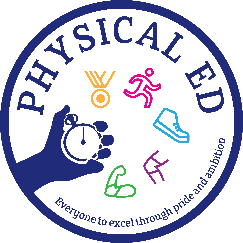 https://www.youtube.com/watch?v=kZlXWp6vFdE
Everyone to Excel through Pride and Ambition
[Speaker Notes: Click on the link for the video and then create a short task/question based on the video.]